La récolte de l’étalon : Du sperme à la paillette
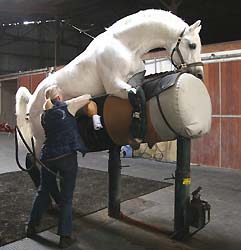 29 avril 2016
Dr Letenre Jessica
Dr Eeckhout Thierry
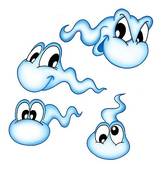 Sommaire
1. Libido
2. « préliminaires » et  récolte 
3. Evaluation de la « qualité » 
4. Frais, réfrigéré, congelé : les différences
5. Production de paillettes
6. En pratique
7. conclusion
1. Libido
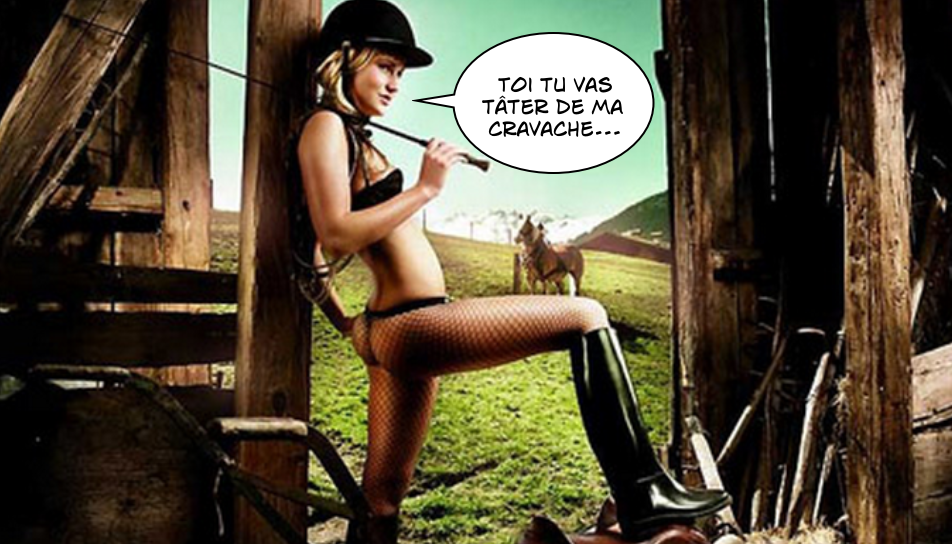 Une bonne libido est très importante afin d’obtenir de l’étalon le meilleur de lui-même
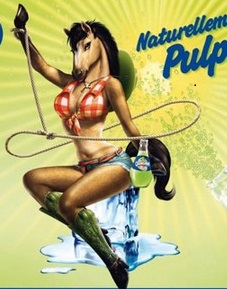 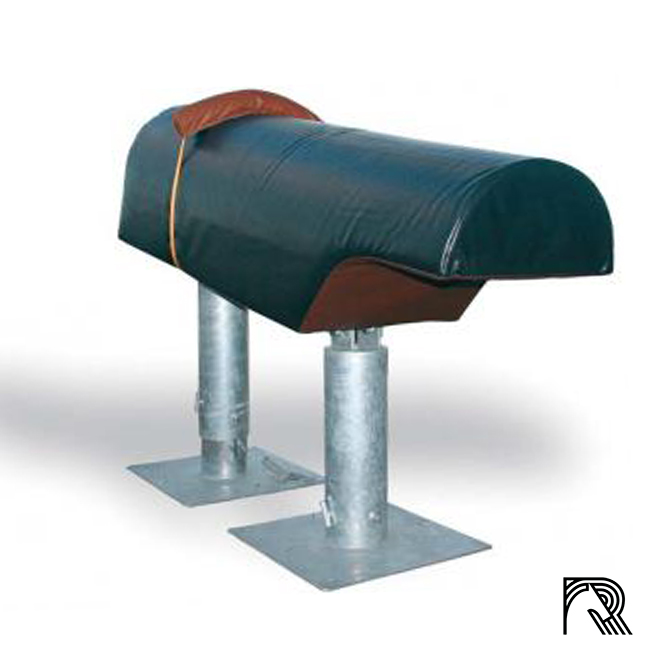 VS
Idéalement : 
	

	 Obtenir une érection en 5-10 min
	 Cheval +/- calme et respectueux
	 L’éjaculation doit avoir lieu après 6-8 mouvements
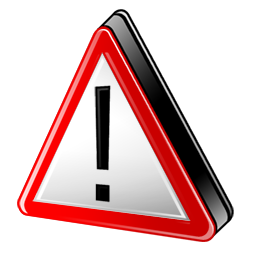 !!!!ATTENTION !!!

Influence de  : 
 
Saillies naturelles antérieures
 Présence de douleur 
Education !!!!!!!!!!!!!!!!!!!!!!!!!!!!!!!!!!!!!!!!!!!!!!!!!
Races (Lusitanien, PSG anglais)
Puberté
Bien réussir sa « première fois »
Idéalement pas avec le propriétaire
Patience +++
Plusieurs tentatives nécessaires avant d’obtenir un éjaculat
Si saillie naturelle : choix de la jument important
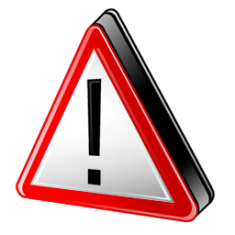 Le premier rapport avec le mannequin/jument doit être un moment agréable, respectueux et consenti
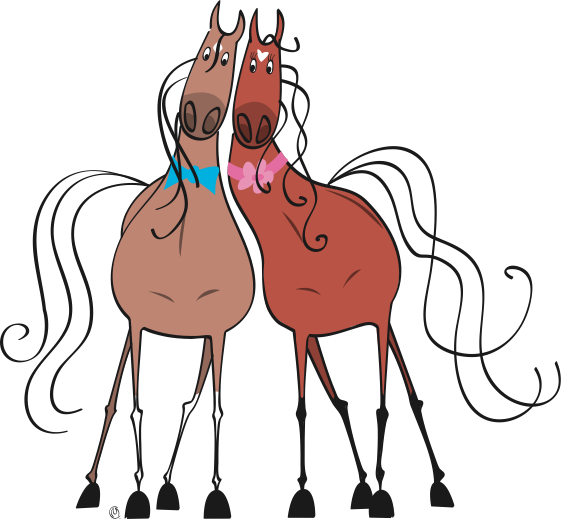 2. « Préliminaires » et récolte
 Vagin Mannequin
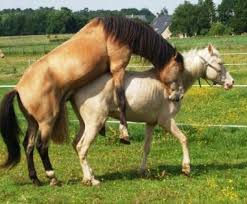 Un examen général bref doit être effectué avant la saillie afin de vérifier :
Etat général
 La présence d’une boiterie éventuelle
 L’état du pénis ( tumeurs, paraphimosis)
 L’état des testicules ( cryptorchidie!!!!)
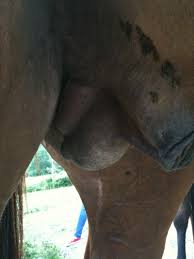 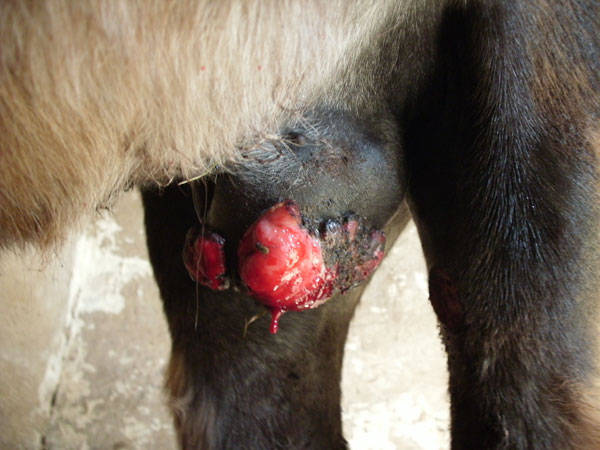 Vagin : règles générales
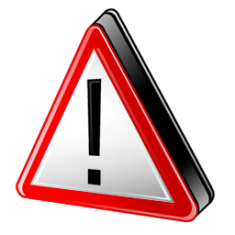 !!!Un vagin doit toujours être chaud, propre et accueillant !!!
Variations individuelles
Température entre 44 et 50°C ( eau interne +/- 55°C)
Pression varie d’un étalon à l’autre
Texture interne en pastique ou latex
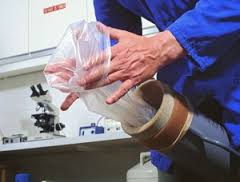 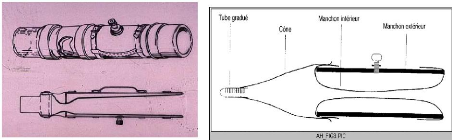 2 types de vagin : 

	 Missouri 			 Colorado
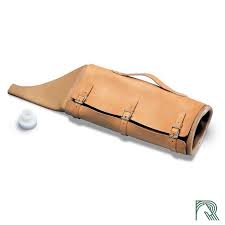 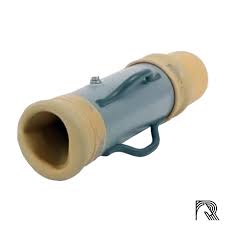 Le mannequin
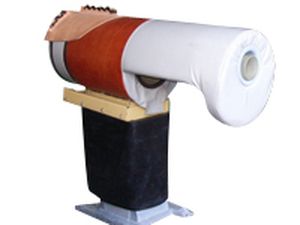 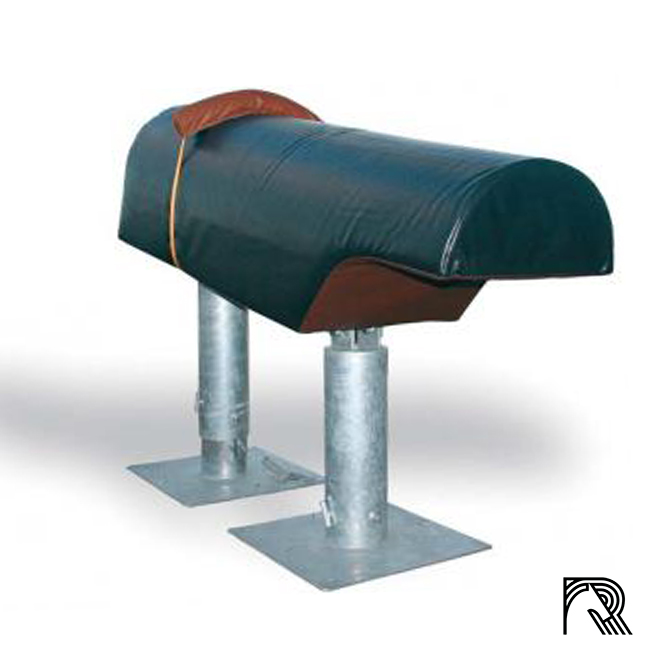 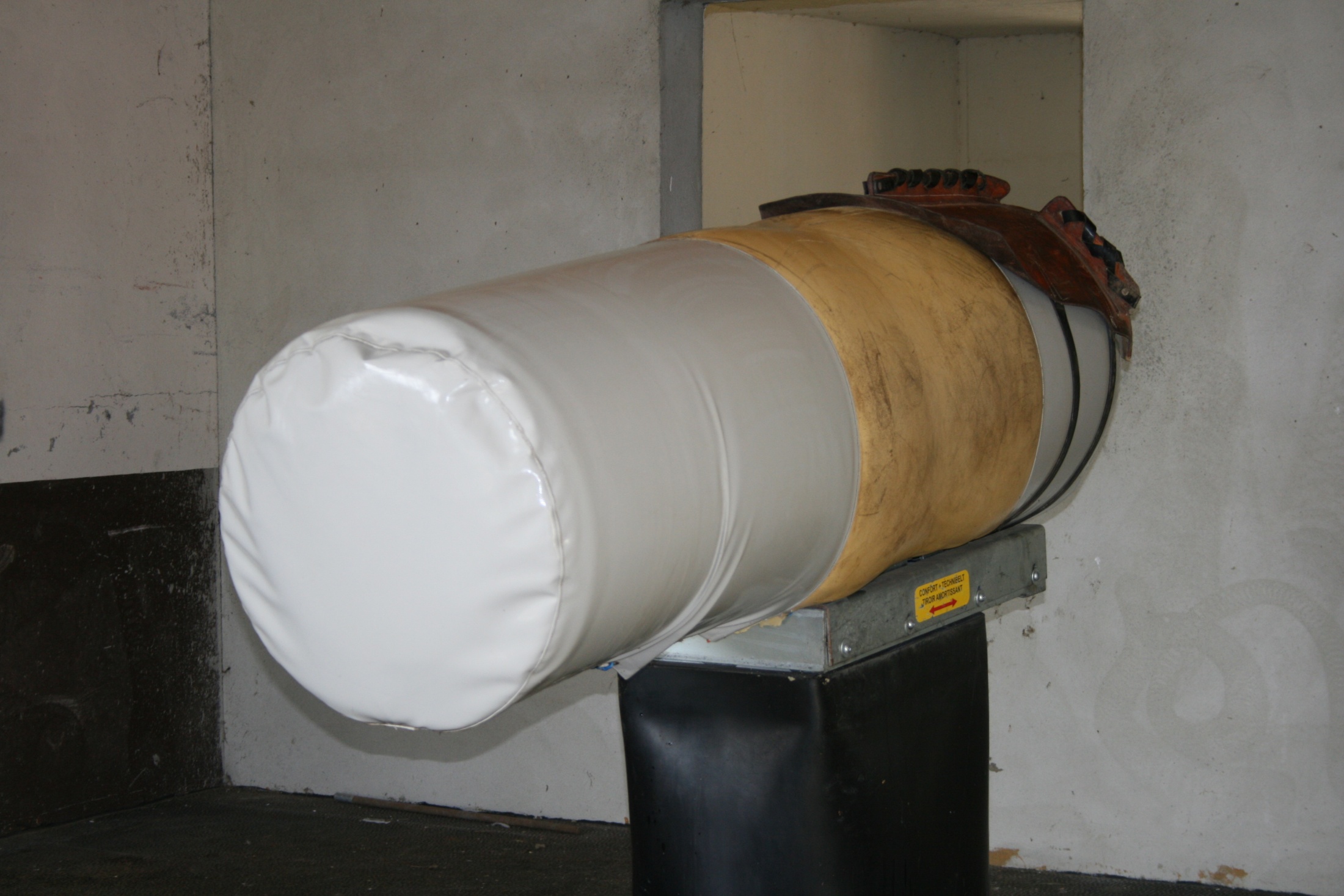 Artisanat…
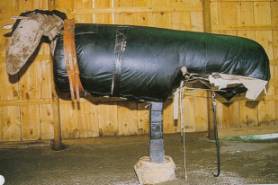 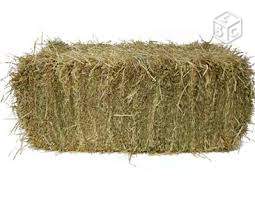 3. Evaluation de la qualité
Volume
Concentration
Mobilité
Morphologie
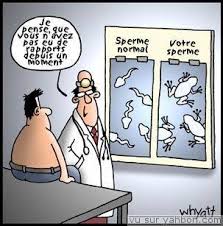 Attention les étalons sont inégaux dans l’aptitude de leurs semence à résister à la conservation
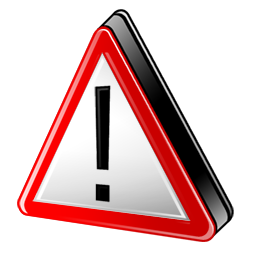 Rappel embryologique
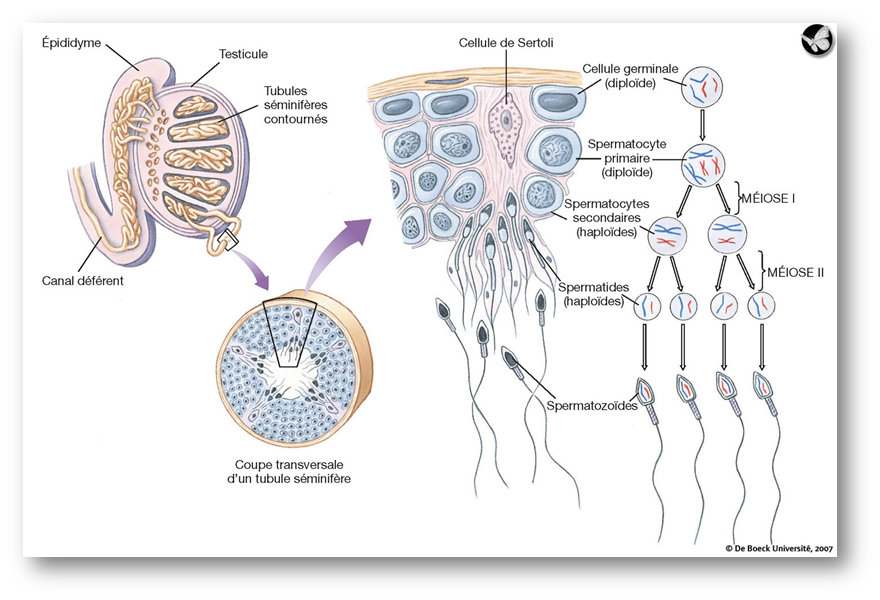 Spermatogenèse dure 57 jours
Contient des mitochondries productrices d’énergie nécessaire pour produire les mouvement du flagelle
Rappel anatomique
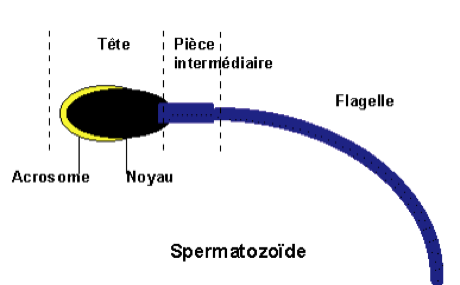 Système de locomotion
Matériel génétique
Contient les enzymes nécessaire à la pénétration dans l’ovocyte
a. Volume
Volume = Contenu de l’épididyme + plasma séminal
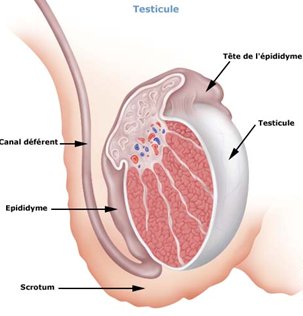 Le plasma séminal est sécrété en grande partie par les vésicules séminales  nécessaire à la capacitation et nutrition spermatozoïdes
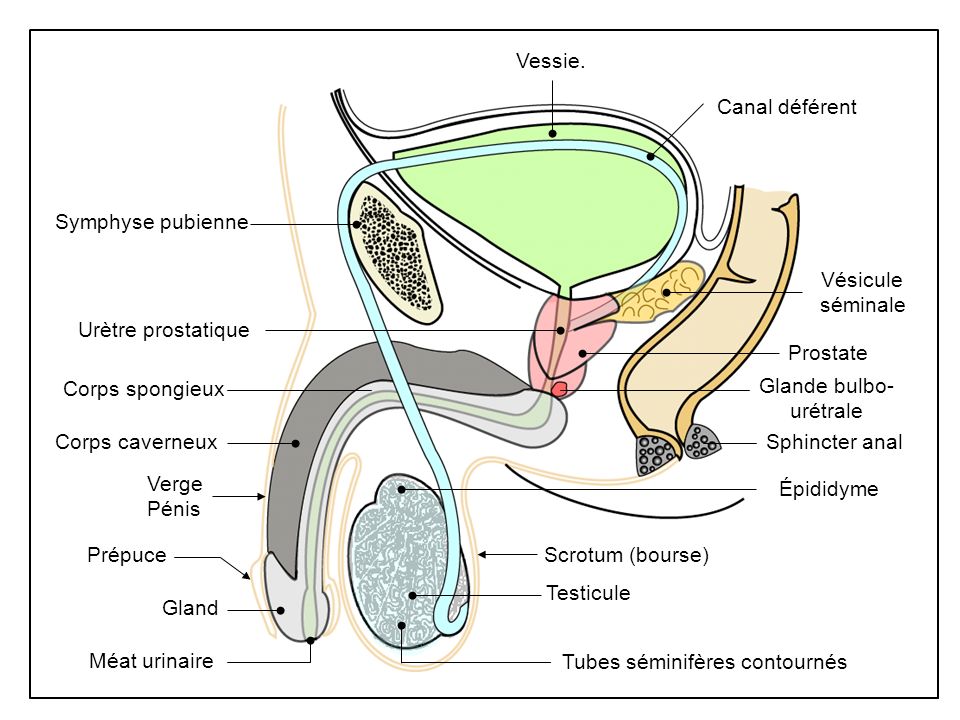 !!! Plus l’excitation est longue, plus la sécrétion du plasma séminal est élevé et donc plus le volume est important
Ex : < 20 ml pour un étalon mécanisé	
       > 80 ml pour un étalon qui fait de nombreux sauts avant de donner
Rem : la taille des testicules
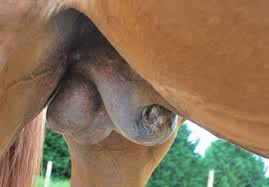 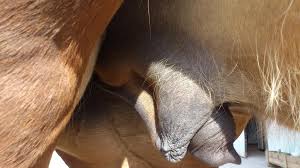 b. Concentration
Couleur :
De gris translucide ( concentration -) à blanc crémeux (Concentration +) Mais la couleur peut également varier en fonction d’autres phénomènes ( ex : urine)
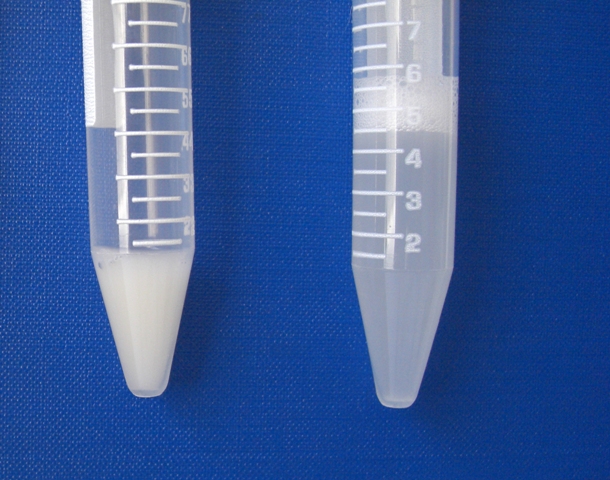 1 dose  500 000 000 spz
 Comptage et calcul
Méthode manuelle ou automatique
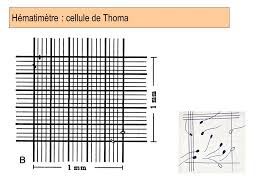 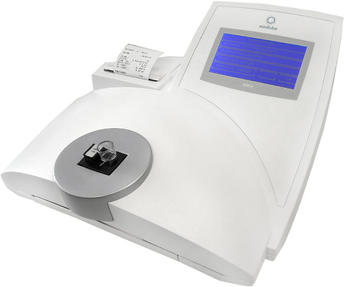 Concentration X volume = TNS (nombre total de spermatozoïdes)
1dose  80% progressifs
c. Mobilité
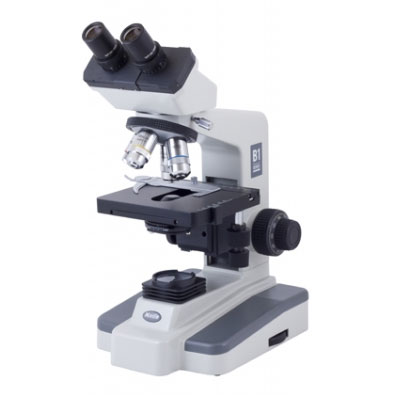 Idéalement avec microscope à plaque chauffante


Estimation
d. Morphologie
Détection d’anomalies
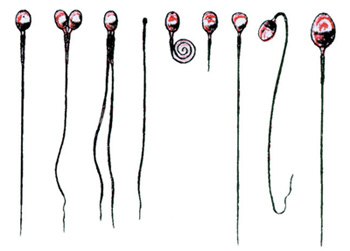 Anomalies primaires = anomalie de fabrication ( dans le testicule)
Anomalies secondaires = anomalie de maturation (dans l’épididyme)
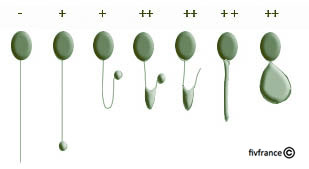 !!! Récoltes rapprochées!!!
Gouttelette proximale
4. Frais, réfrigéré, congelé : les différences
a. Saillie naturelle
En théorie un étalon peut saillir 40 à 50 juments par an à raison de 9 saillies par semaine
b. Sperme frais
 Entre 300 et 500 millions spz
Ex de calcul : 

- Vol : 20ml
- Concentration : 200 millions spz/ml
- Mb Prog = 80 %

	 vol de sperme = 500/(200x0.8) = 3.125 ml pour 1dose


		6.4 doses disponibles
!!! Il ne faut pas commercialiser une dose avec moins de 50% de progressifs !!!
 Conservation : dans du lait écrémé ou INRA entre 4 et 20°C DOIT ETRE UTILISE DANS LES 24H sinon réfrigéré
b. Sperme frais
Pourquoi diluer la semence?
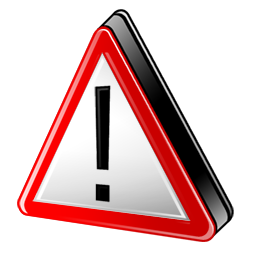 Sans dilution, la durée de vie des spermatozoïdes ne dépasse pas 1-2h
Il semblerait qu’une trop forte concentration soit néfaste??
Rôle du diluant :
Control de la multiplication bactérienne
Protection des membranes
nutrition
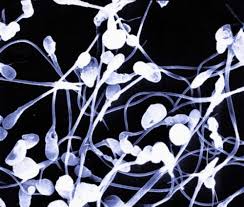 b. Sperme frais
c. Sperme réfrigéré
Centrifugation nécessaire pour enlever le plasma séminal (riche en acide citrique et en potassium)  idéalement avec un culot en gel
 Conservation : boîte en néopor si transport < 24h sinon Equitainer (-0.3°C)
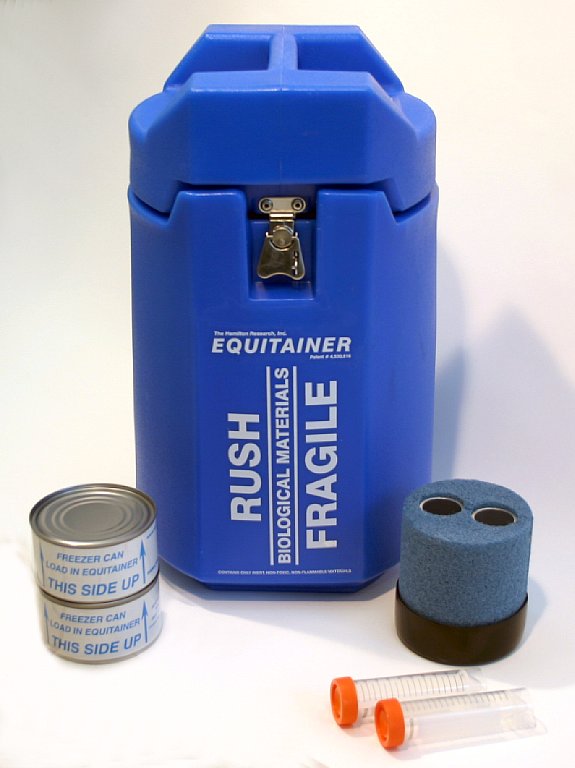 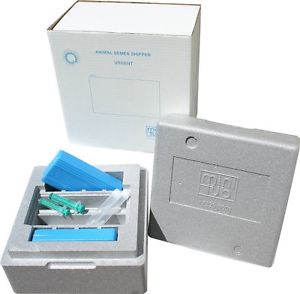 c. Sperme réfrigéré
d. Sperme congelé
Avantages : 

	 doses disponibles partout et n’importe quand
	 sécurité sanitaire
	 nombreuses doses par éjaculats

Inconvénients : 

	 coût de production
	 suivi de la jument
	 20% des étalons ont un sperme non « congelable »
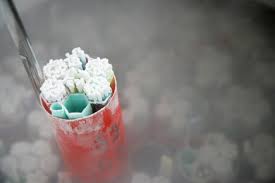 Rem : congélation du sperme de l’épididyme en cas de castration en urgence ou mort de l’étalon
!!! Maturation et état sanitaire!!!
( testicules 12h à 4°C)
d. Sperme congelé
La congélation en 2 mots :
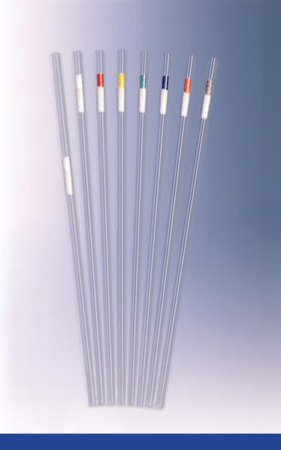 Dilution 1 (50-50 INRA) 
Centrifugation
Dilution 2 (calculs !!!)
Réfrigération (90’ à 4°C)
Mise en paillettes à 4°C
Congélation jusqu’à -140°C à raison d’une perte de 40-60°C/min
Stockage dans l’azote
Contrôles qualité
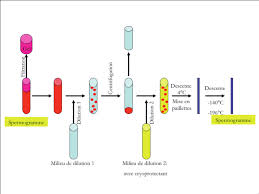 6. En pratique
« Allo docteur j’ai une jument en chaleur il me faut du sperme demain »
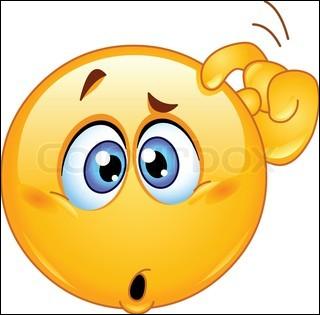 1.Y a-t-il un statut sanitaire connu de l’étalon?
2. l’étalon a-t-il l’habitude du mannequin? Depuis combien de temps as-il été prélevé?
3. Le sperme doit-il quitter le pays?
1.Y a-t-il un statut sanitaire connu de l’étalon?
Centre National

Début de saison : 
	CEM (3 sites 1x)
	EIA
Pas de signes cliniques
Détention de 30j dans une exploitation sans cas de CEM-EIA-EVA
Centre International

Pas de monte naturelle dans les 30 jours
Etalon détenu en permanence depuis 30j min
Pas de contact avec équidés de statut inférieur
Test sanitaire 1x en début de saison et min 14j après l’arrivée au centre
congelé : 2eme test avant de sortir les paillettes de quarantaine
Test de CEM
Ecouvillon au niveau
	- fosse urétrale
	- fourreau
	- sinus urétral
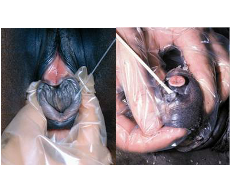 !!! 12-15 jours de délai pour avoir les résultats !!!
Coût :  +/- 32.8 euros par analyse
Test anémie infectieuse et artérite virale
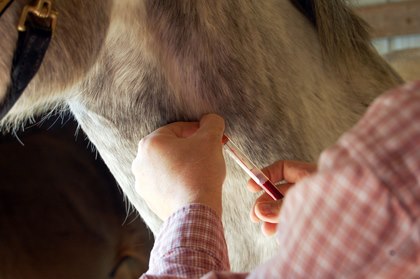 Prise de sang : résultats en 5-7 j
Coût :  56.1 euros
2. l’étalon a-t-il l’habitude du mannequin? Depuis combien de temps as-il été prélevé?
Un étalon qui ne connaît pas le mannequin a parfois besoin de plusieurs jours pour se familiariser avec la récolte… De plus une « purge » est parfois nécessaire afin d’avoir du sperme de bonne qualité si l’étalon n’a pas servi depuis un certain temps
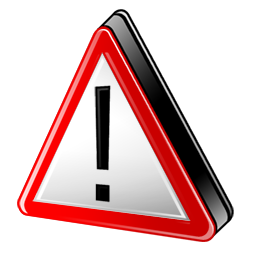 !!! Si saillie naturelle!!!  statut du centre de récolte
3. Le sperme doit-il quitter le pays?
Dans ce cas de figure, presque impossible si le cheval ne réside pas dans un centre
Alternative  responsabilité du propriétaire de l’étalon et donc du propriétaire de la semence
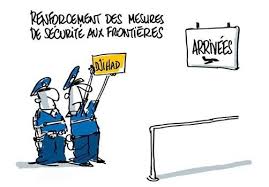 Conclusion
bien éduquer le jeune étalon, importance de la « première fois »
Prévoir à l’avance si la semence sera commercialisée hors Belgique
Ne pas perdre de vue les tests sanitaires
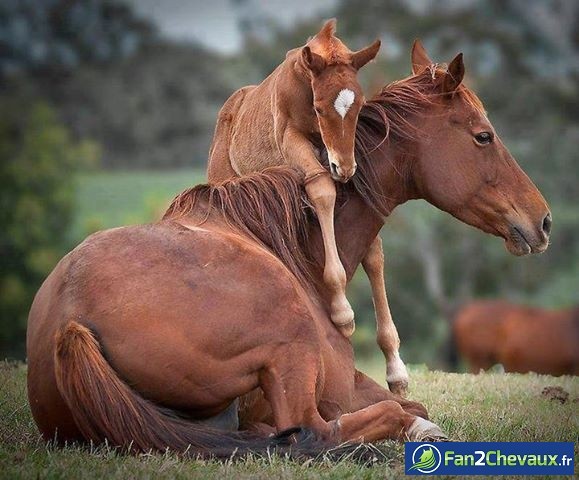 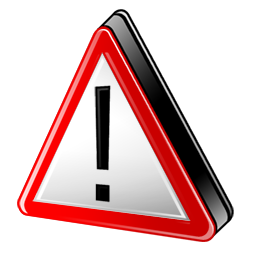 Quelque soit le choix du mode d’insémination une saillie ne s’improvise pas et ne se décide pas dans l’urgence
Questions
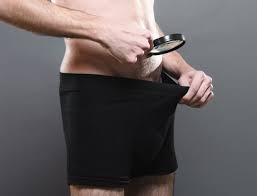